PROBLEMÁTICA IDEOLÓGICA Y ÉTICA MORAL
SCD
¿Qué es una ideología?
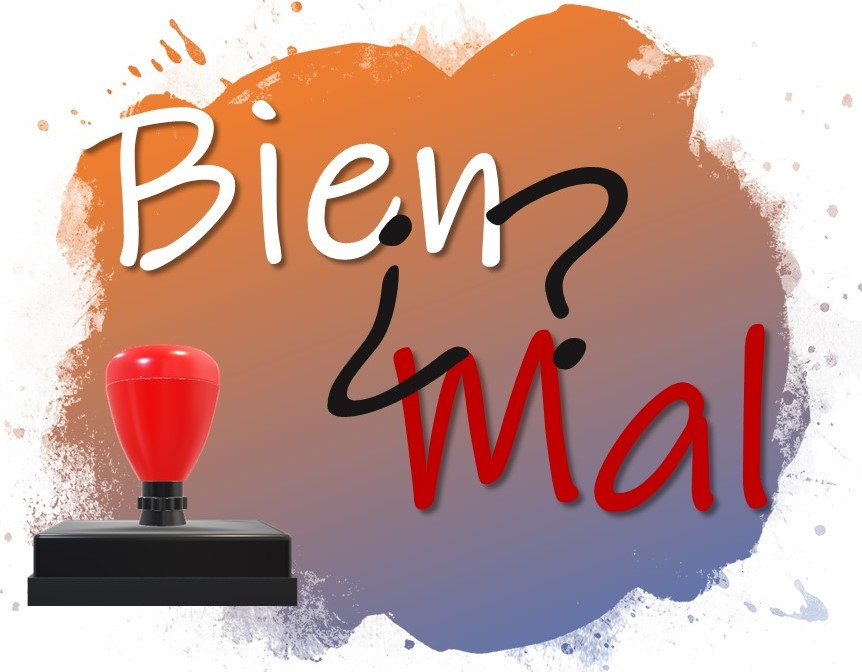 Sistema de ideas que define una visión del mundo y guía el comportamiento social y político.
DEONTOLOGÍA
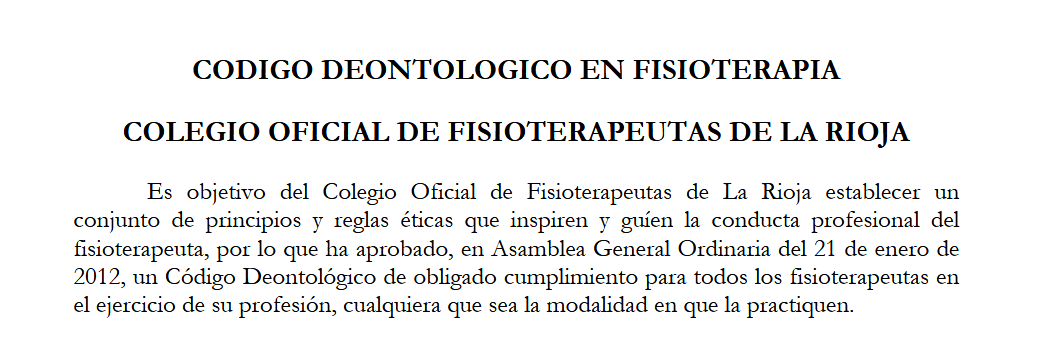 conjunto de principios y reglas éticas que han de inspirar y guiar la conducta profesional del colectivo de la Fisioterapia
EPISTEMOLOGIA
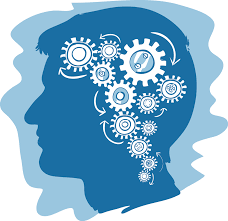 Del griego epistéme (conocimiento) y logos (estudio o discurso). 
Significa literalmente: "estudio del conocimiento".
-Ayuda a comprender y evaluar críticamente las teorías y métodos usados.
-Permite desarrollar una visión científica rigurosa y ética. 
-Estimula el pensamiento crítico y la fundamentación teórica de la práctica.
¿Qué es la ética moral?
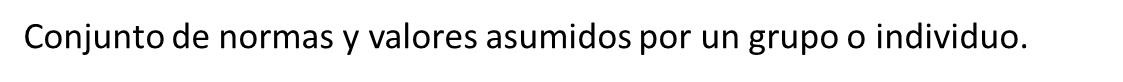 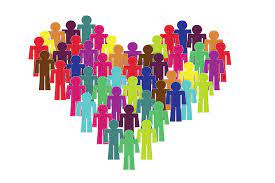 Reflexión crítica sobre lo que es correcto y justo.
La ética moral se confronta con intereses ideológicos, sistemas de poder, y relativismo.
AXIOLOGIA
La axiología es la rama de la filosofía que estudia los valores: su naturaleza, jerarquía, sentido y aplicación.
Proviene del griego axios (valor) y logos (estudio).
Es el estudio filosófico y sistemático de los valores humanos, morales, culturales y estéticos.